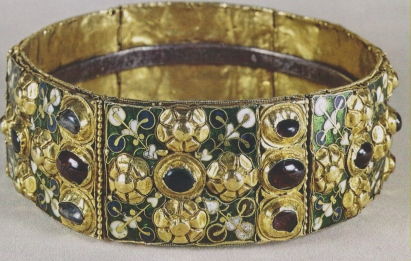 Corona ferrea, secona metà sec. IX, oro, ferro, pietre preziose e smalti, Monza, Duomo, cappelle di Teodolinda
Spada on impugnatura con decorazioni auree, dalla tomba 1 di Nocera Umbra, fine sec. VI-inizio VII, part., Roma, Museo delle Civiltà, Museo dell’alto Medioevo
Re Rotari fa pubblicare l’Editto, da Codex Longobardorum ,1005. Cava dei Tirreni , Bibl. della Badia SS.a Trinità
Il re franco Lotario I da Codex Longobardorum, 1005, Cave de’ Tirreni, Bibl. Badia della SS.ma Trinità
Moneta del re Grimoaldo III, 788-806, recto, Benevento, Museo del Sannio. Moneta di Siconr, IX sec. , verso,  Milano, Civiche raccolte Archeologiche e Numismatiche. Moneta del re Ratchis, VIII sec., recto, Milano, Civiche raccolte Archeologiche e Numismatiche
Lastra tombale di Odelberto, VII sec. Milano, Castello Sforzesco.
Lamina di re Agilulfo, 590-612, bronzo dorato, Firenze, Museo del Bargello
Fibula a disco, fine sec. VI, Torino, Musei Reali
Elemento a forma di fiore, IX sec., bronco e argento, S. Vincenzo al Volturno, Museo rcheologico Nazionale
Frammentodi pluteo o paliotto con grifo, 2.a metà VIII sec., Trento, Museo Diocesano
Lastra frammentaria di San Concordio, VIII-IX sec., Lucca, Museo Nazionale di Villa Gionigi
‘Lastra di Orso’,dal nome dell’artista he si firma ed autoritrae, dedica al duca di Spoleto Ilderico. 740 circa, Ferentillo di Terni, abbazia di S. Pietro in Valle
Interno del tempietto del Clitunno, V sec., Campello sul Clitunno, Perugia
Veduta del parco archeologico di Castelseprio, Varese
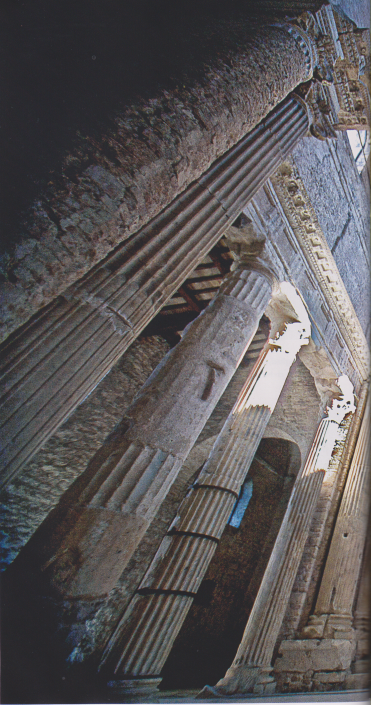 Chiesa di San Salvatore a Spoleto
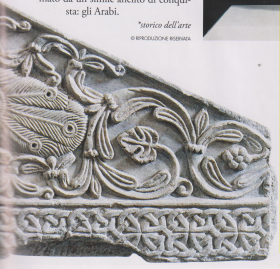 Lastra con pavone, 640-660, marmo, dalla basilica di S. Salvatore di Brescia, Brescia, Museo di Santa Giulia
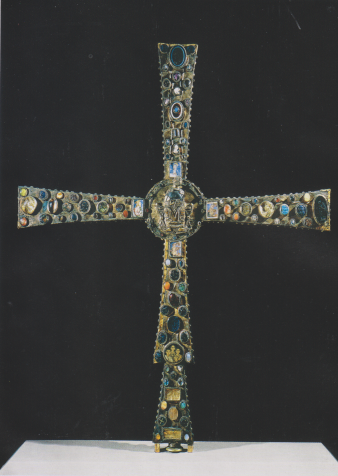 Croce di Desiderio, inizio sec. IX, legno rivestito di lamina mettallica e ingmmato, Brescia, Museo di Santa Giulia